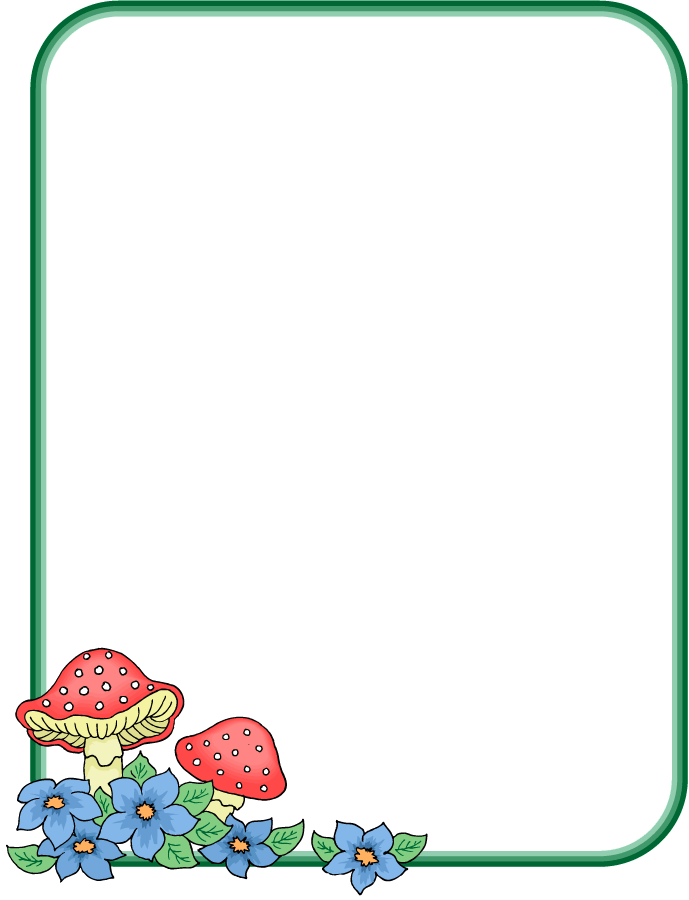 TRƯỜNG TIỂU HỌC VÀ TRUNG HỌC CƠ SỞ TRẦN QUỐC TOẢN
Môn học: Hoạt động trải nghiệm
Lớp 4
BÀI 10: MÁI TRƯỜNG THÂN YÊU (Tiết 3)
SINH HOẠT LỚP: HÀNH ĐỘNG GIỮ GÌN TRƯỜNG HỌC XANH, SẠCH, ĐẸP
Giáo viên: Ngô Thị Thúy Hằng
Phú Hội- Tháng 11 năm 2023
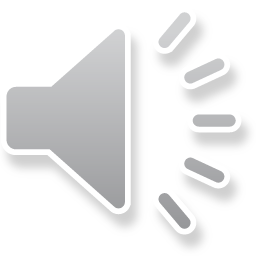 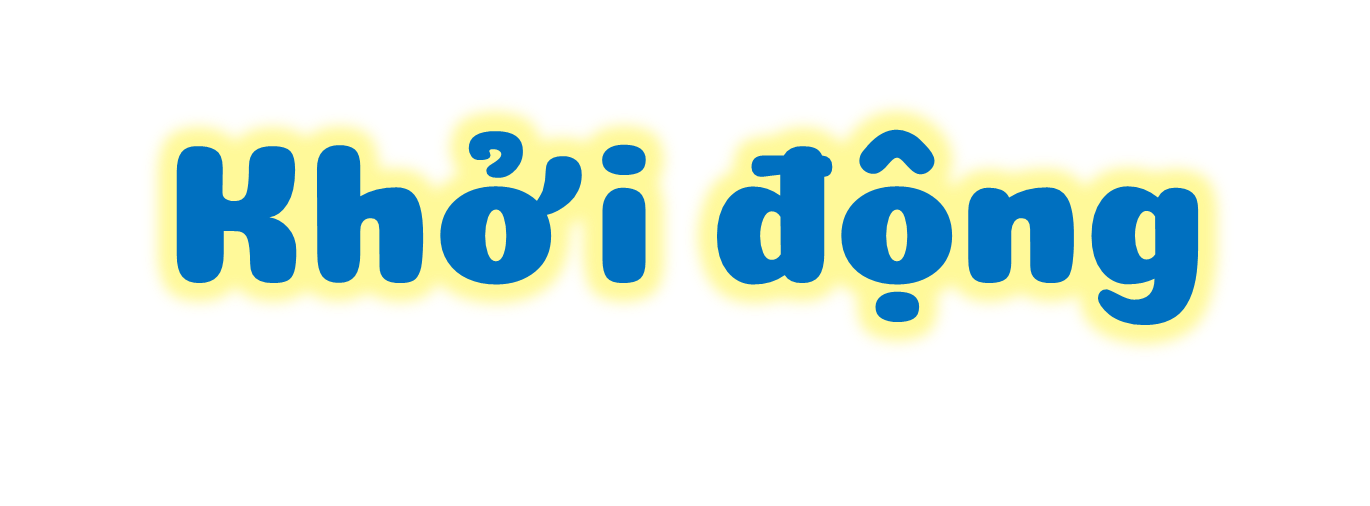 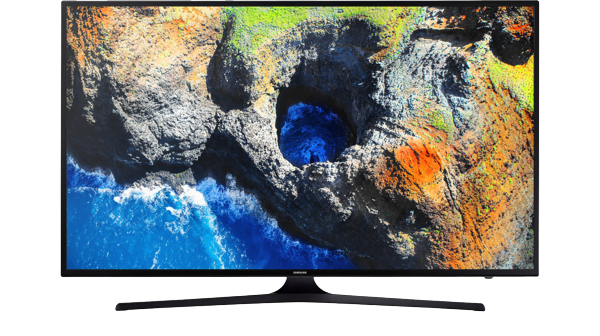 Vận động theo nhạc
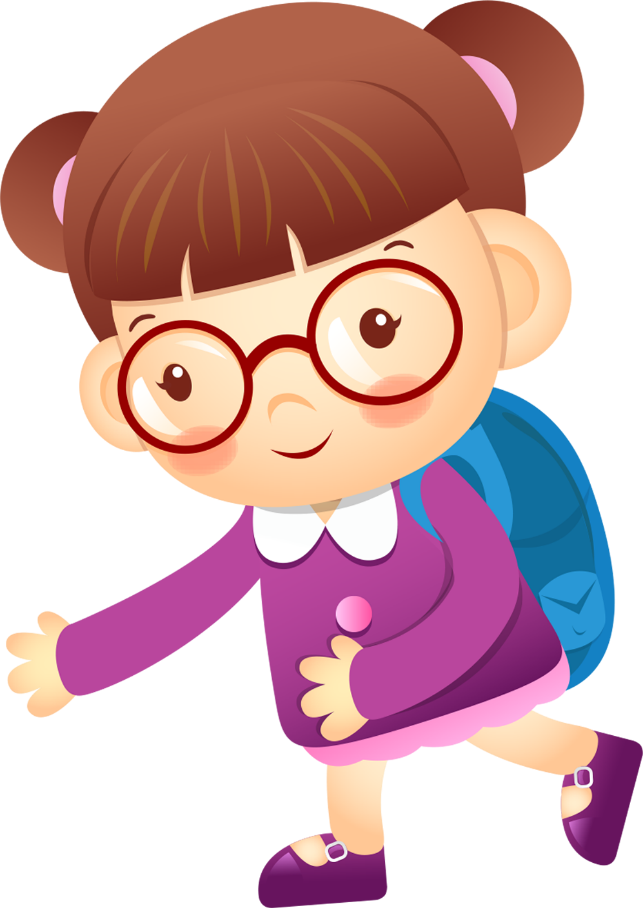 Hoạt động trải nghiệm
BÀI 10: MÁI TRƯỜNG THÂN YÊU (Tiết 3)
SINH HOẠT LỚP: HÀNH ĐỘNG GIỮ GÌN TRƯỜNG HỌC XANH, SẠCH, ĐẸP
PHẦN I
SINH HOẠT LỚP
NHIỆM VỤ TUẦN 11
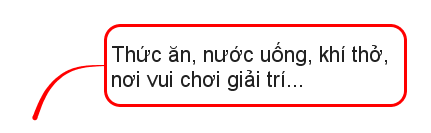 Đi nhẹ
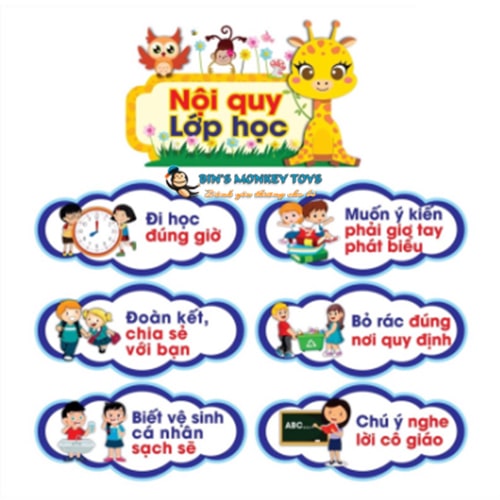 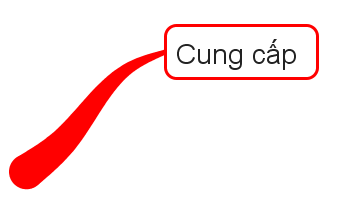 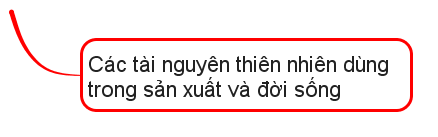 Khi đi ra về
Nói khẽ
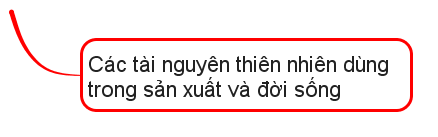 Không chạy
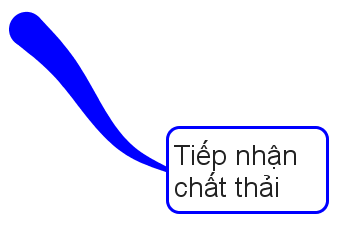 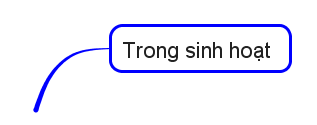 Chăm chỉ
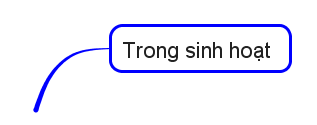 Nghe giảng
Học tập
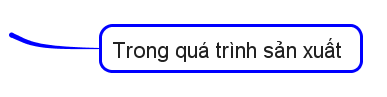 Tự tin
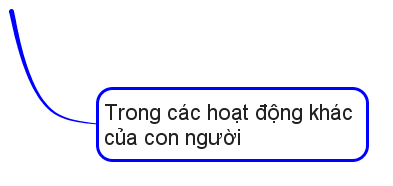 Chia sẻ
PHẦN II
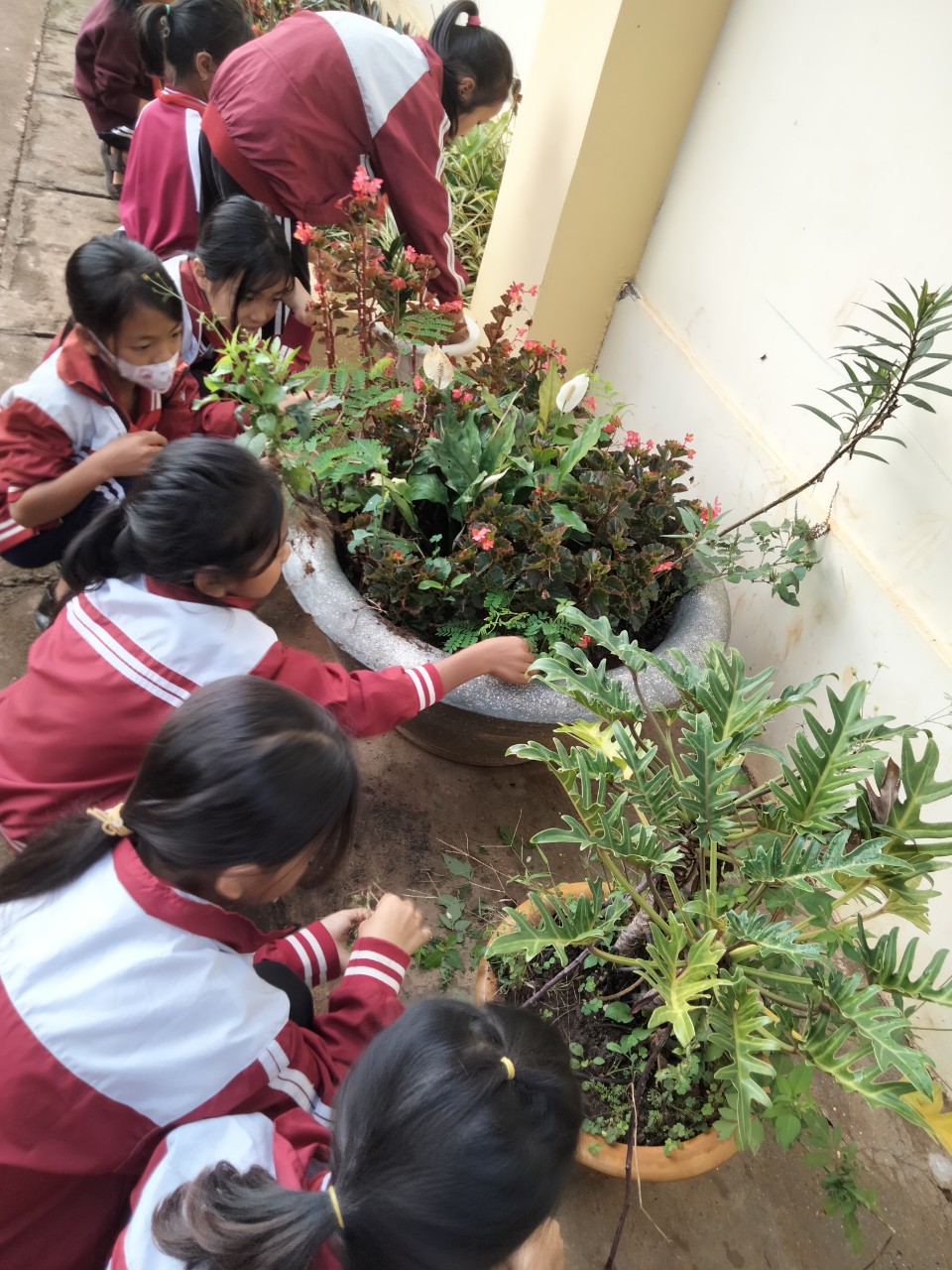 HÀNH ĐỘNG GIỮ GÌN TRƯỜNG HỌC 
XANH, SẠCH, ĐẸP
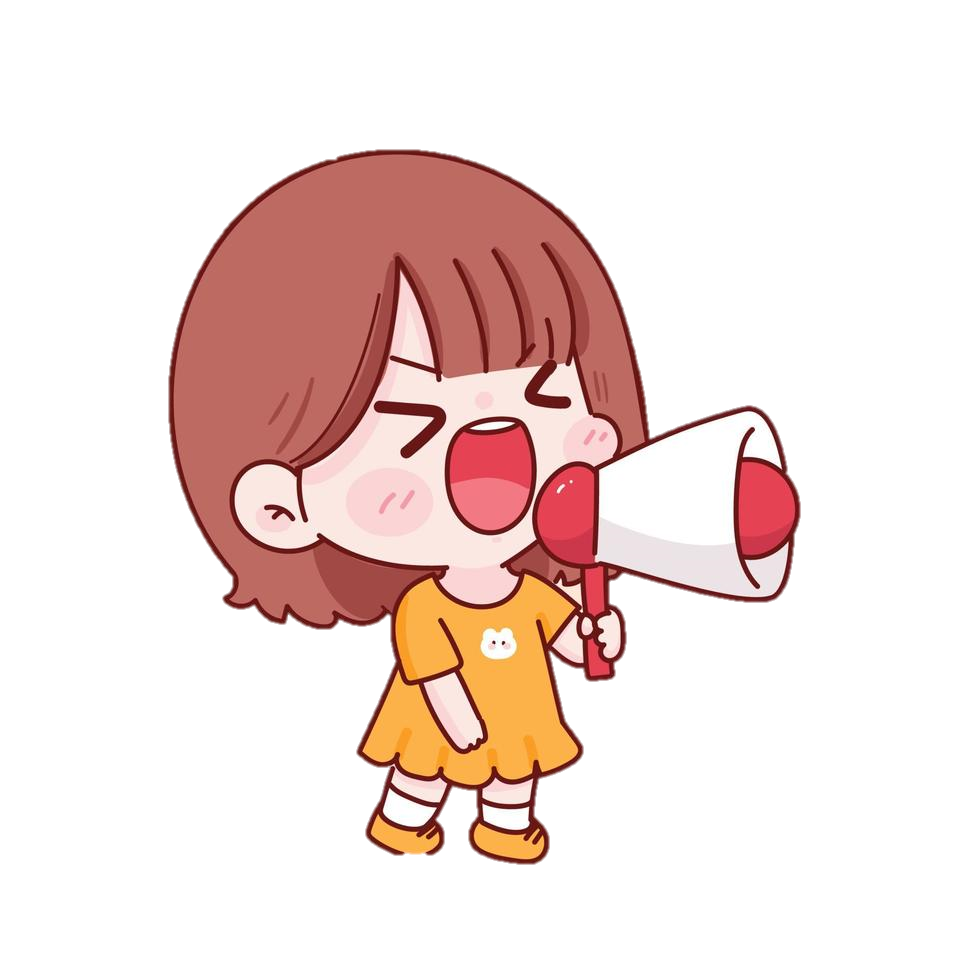 Hoạt động 3: Thực hiện kế hoạch giữ gìn trường học xanh, sạch, đẹp
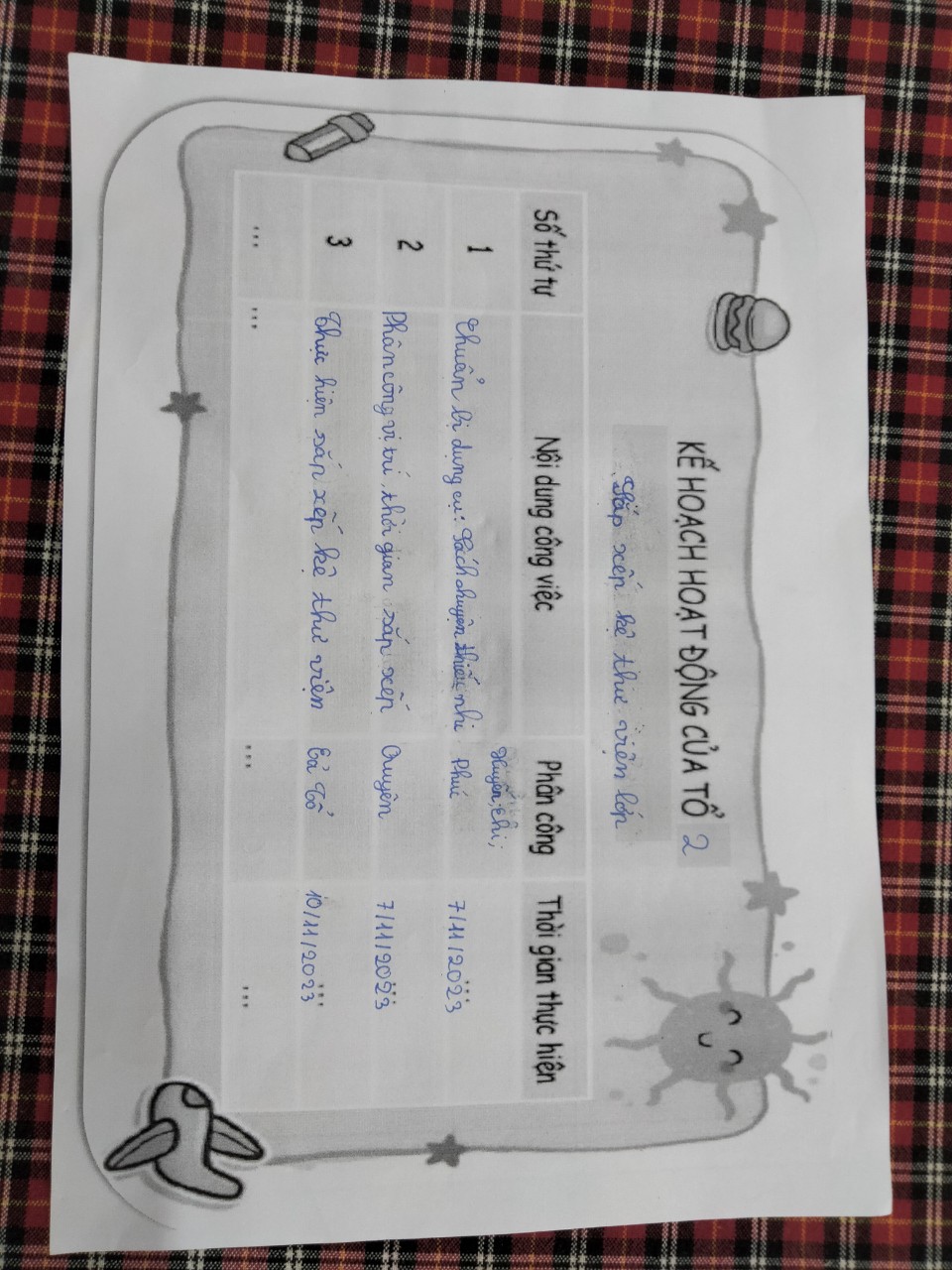 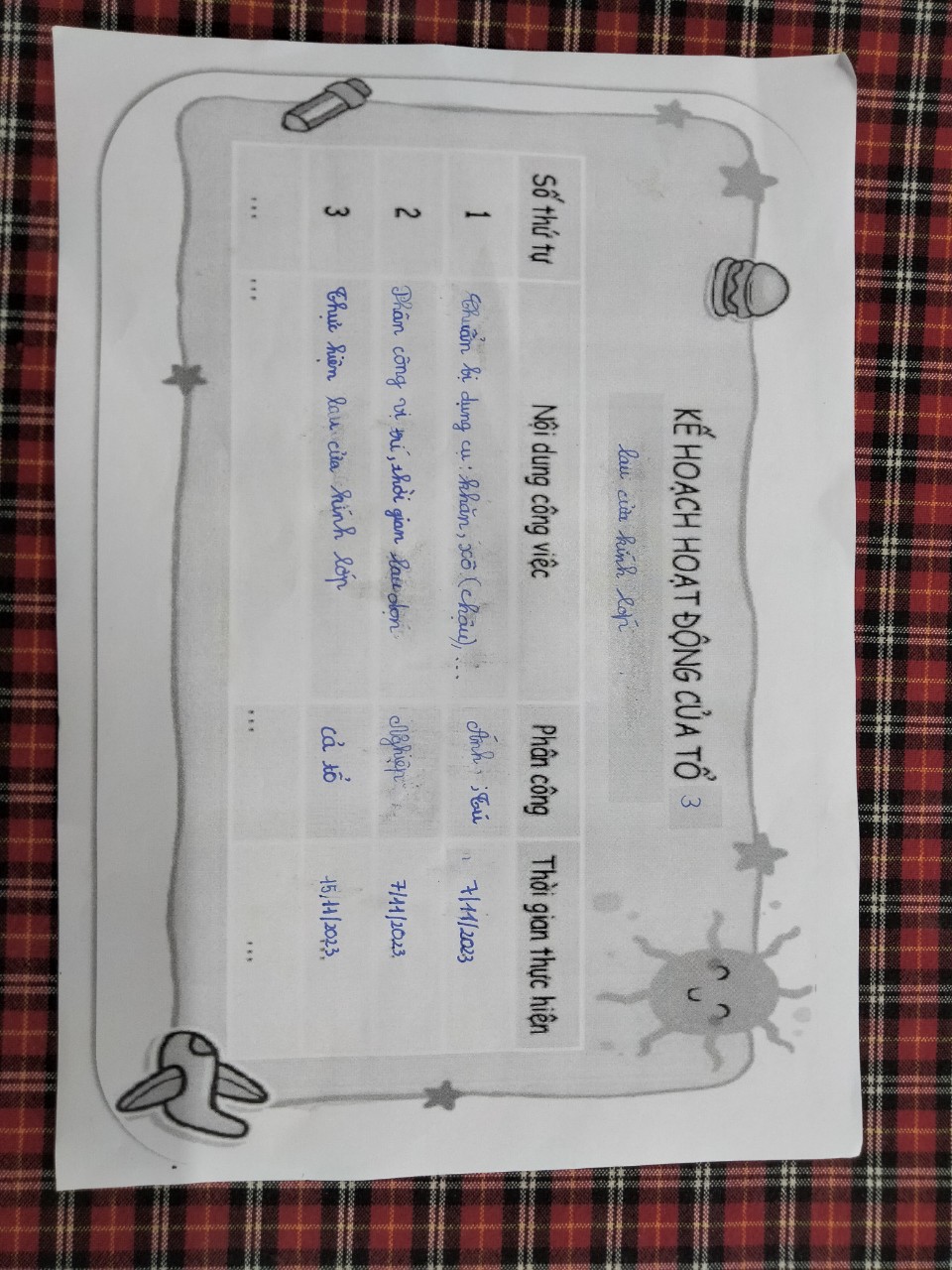 Kiểm tra lại những nội dung cần chuẩn bị cho việc thực hiện kế hoạch.
Em được phân công làm công việc gì?
Em đã chuẩn bị đủ dụng cụ cho công việc đó chưa?
Em có gặp khó khăn và cần hỗ trợ không?
Thực hiện kế hoạch
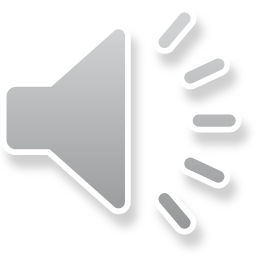 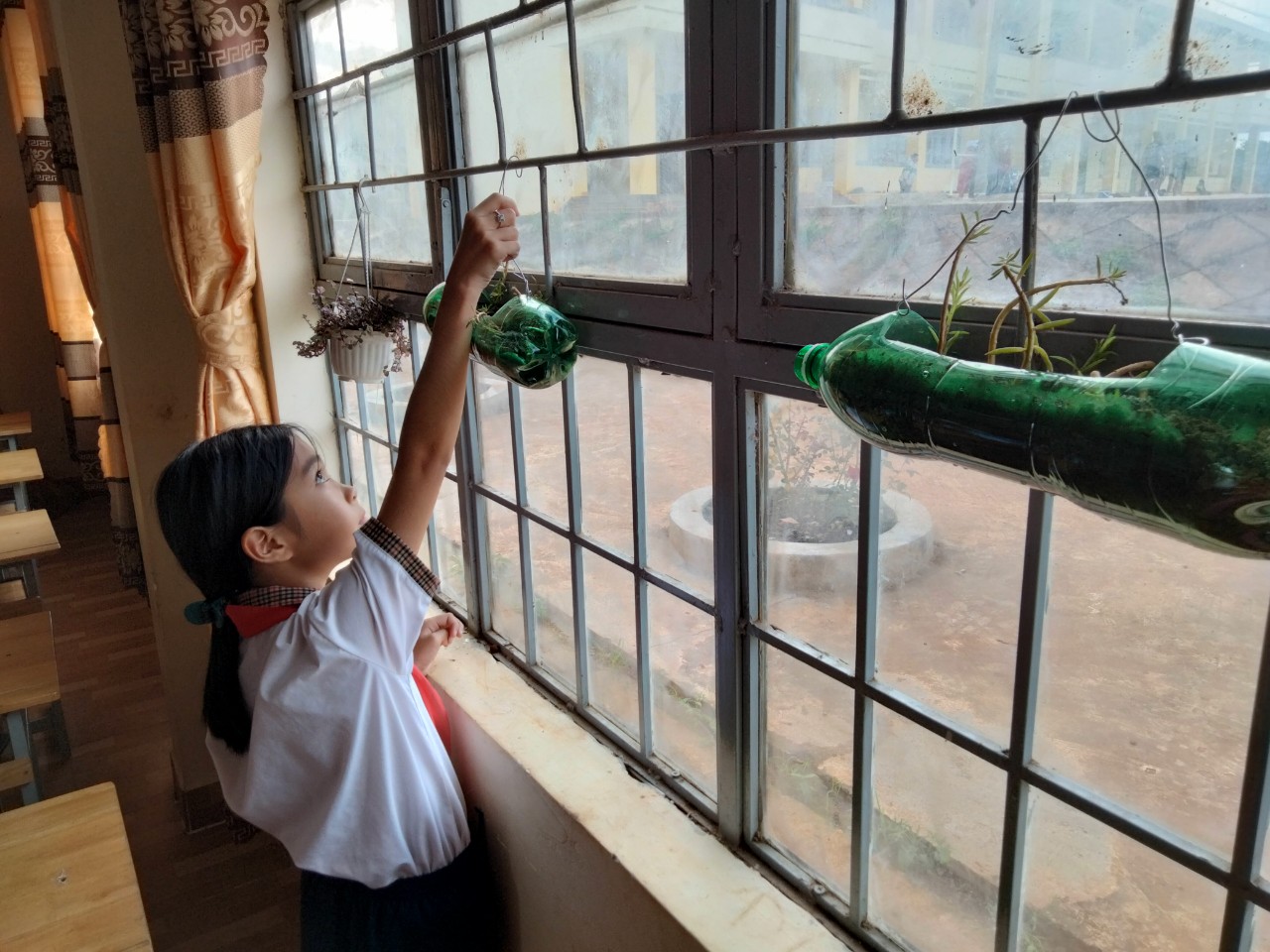 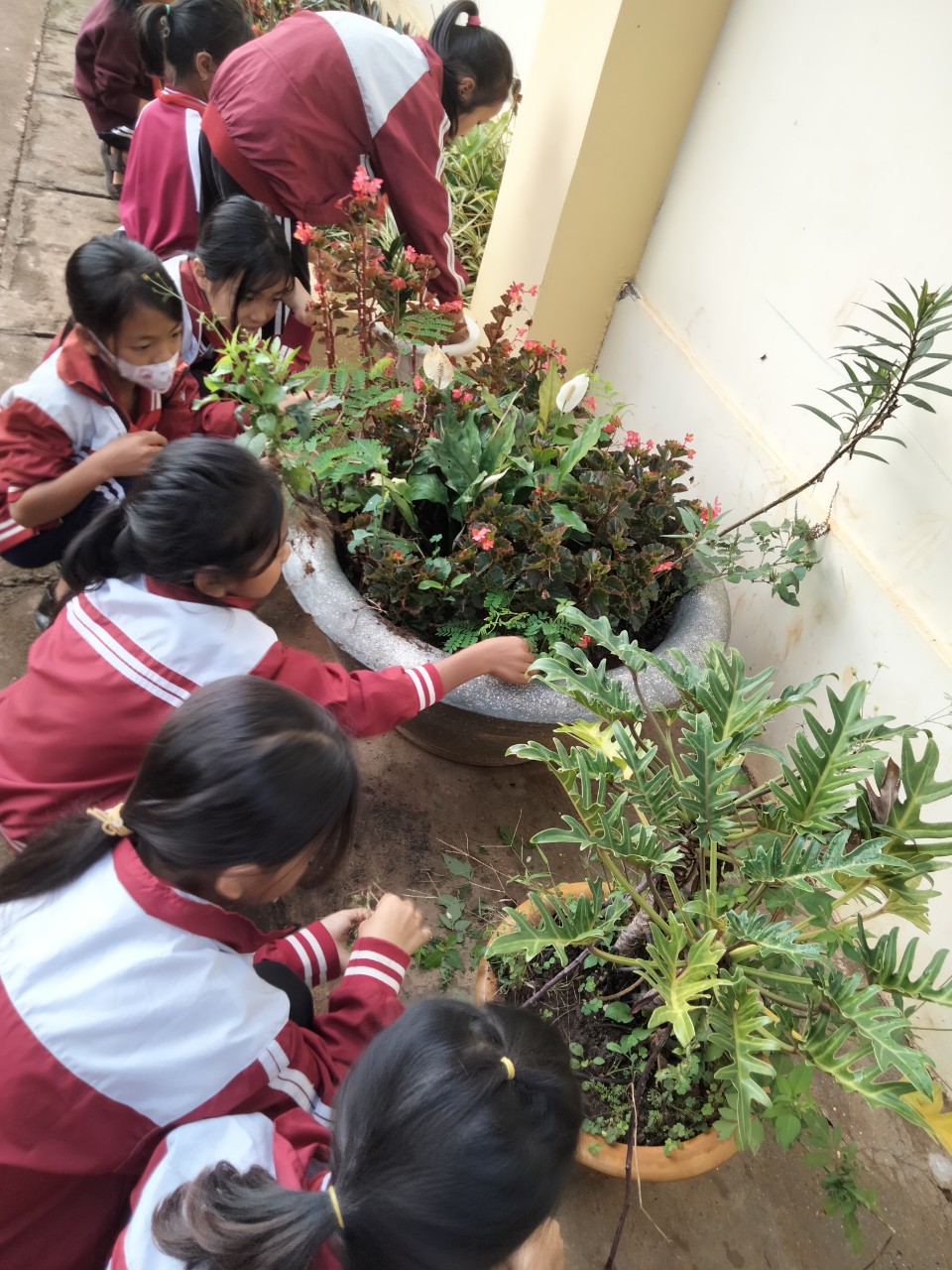 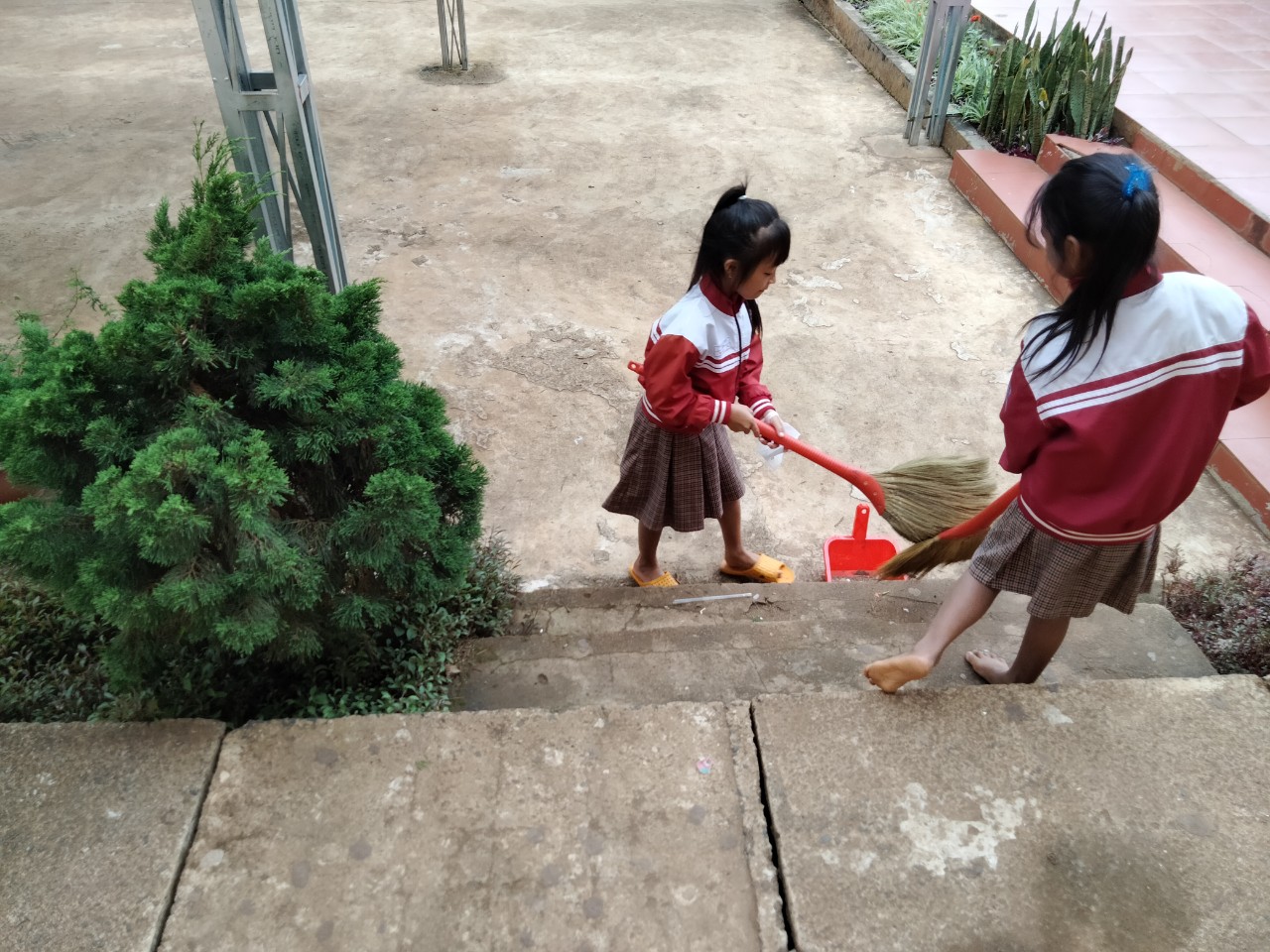 Chia sẻ cảm xúc của mình sau khi tham gia hoạt động giữ gìn trường lớp xanh, sạch, đẹp.
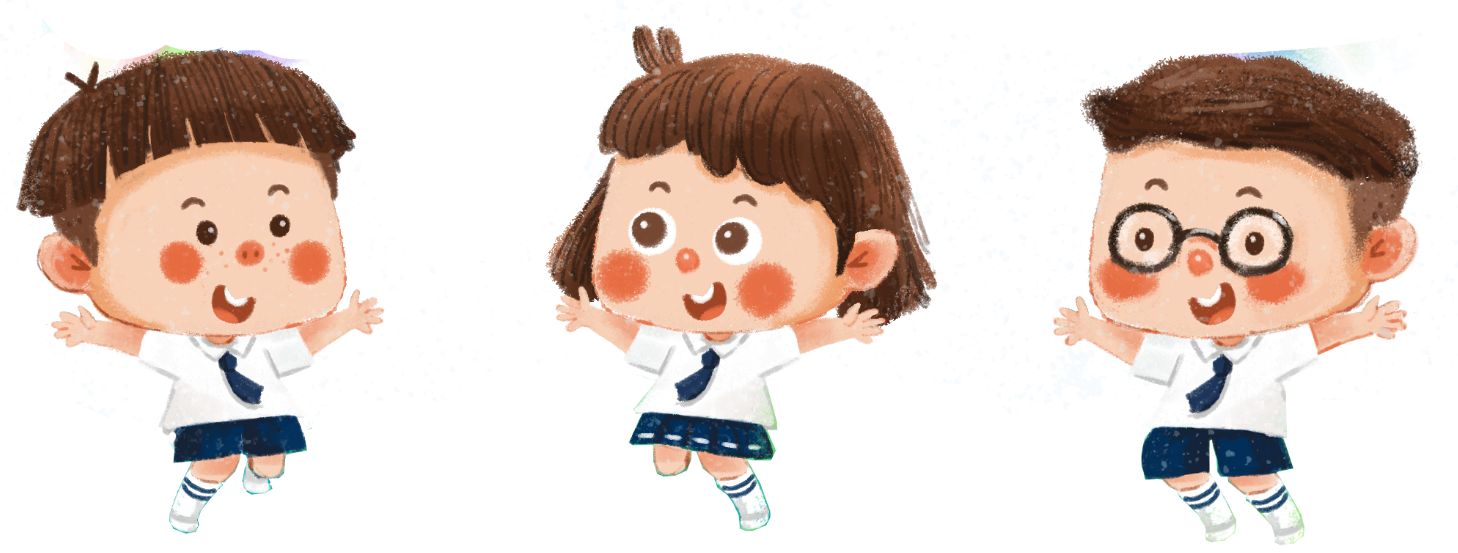 Theo các em, chúng ta có thể duy trì hoạt động này thường xuyên không?
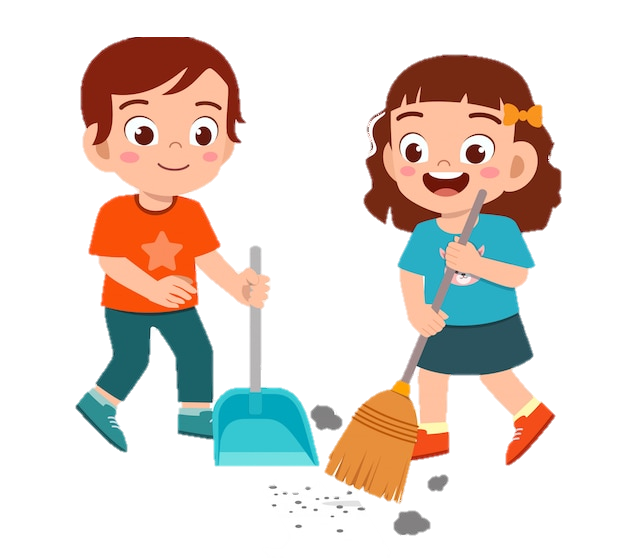 Nên thực hiện hoạt động ngày bao nhiêu lần trong một năm học?
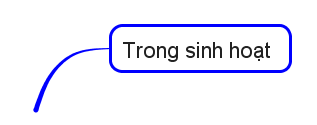 Nhặt rác cổng trường
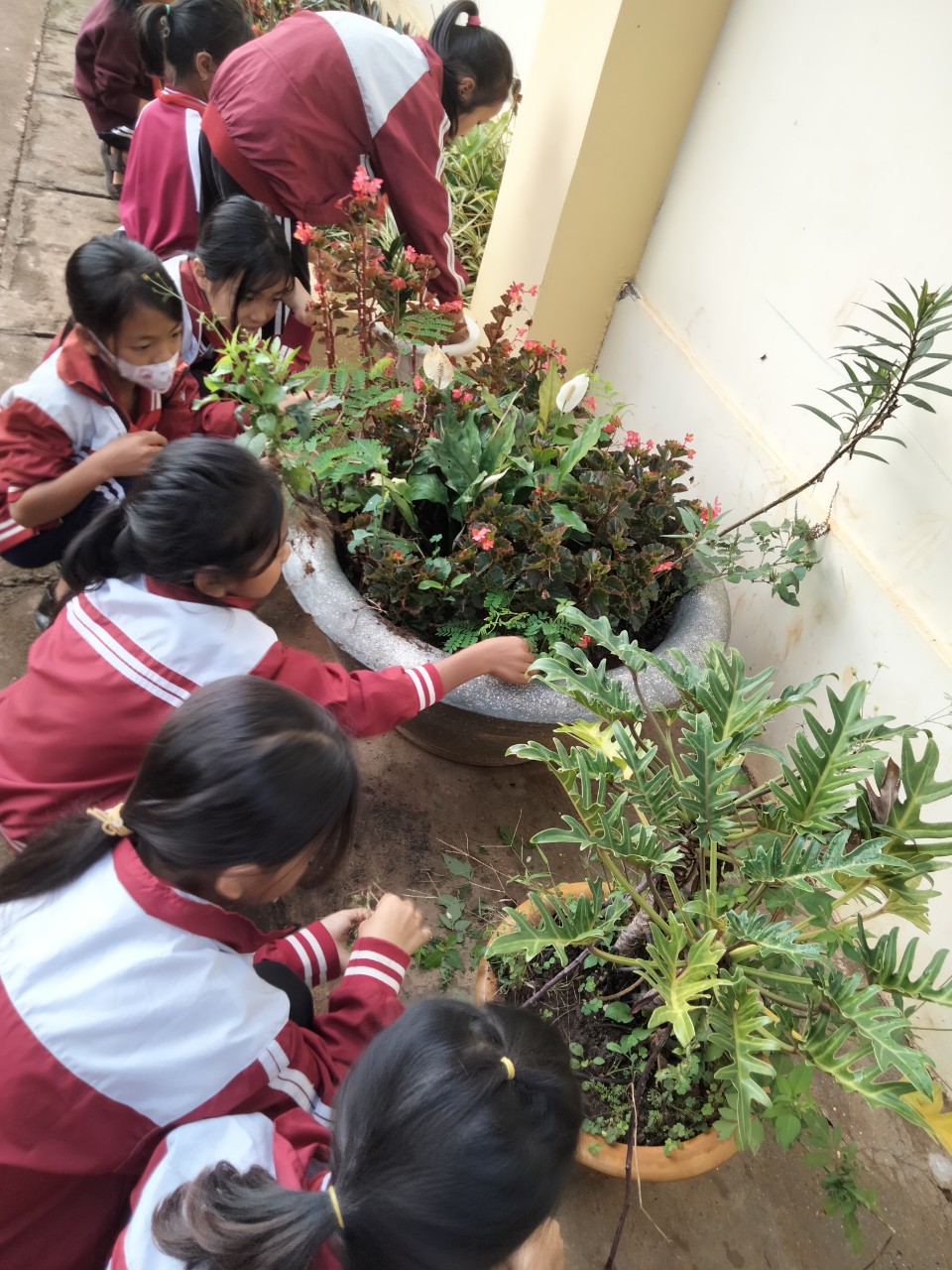 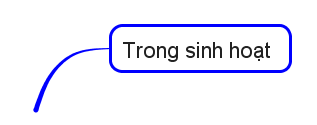 Trường
Chăm sóc công trình măng non
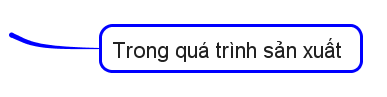 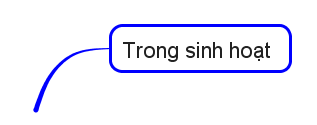 Vệ sinh lớp học
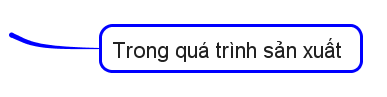 Lớp
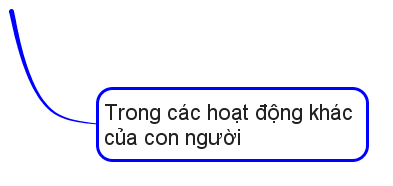 Chăm sóc góc thiên nhiên
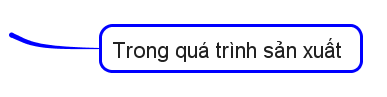 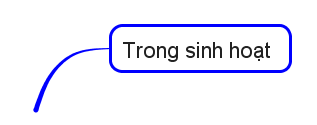 Vệ sinh nhà cửa
Ở nhà
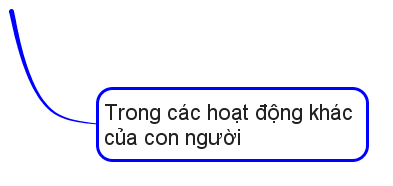 Chăm sóc cây xanh
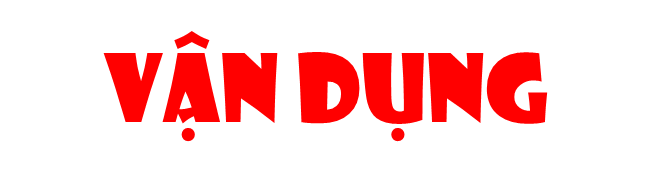 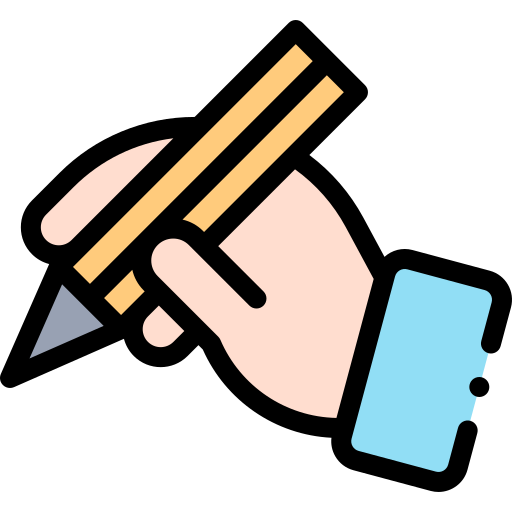 Về nhà cùng với người thân:
Suy nghĩ và thảo luận với người thân về những việc cần làm để giữ gìn trường lớp xanh, sạch, đẹp.
Tiếp tục thực hiện những công việc mà mình có thể làm được để giữ gìn trường lớp xanh, sạch, đẹp.
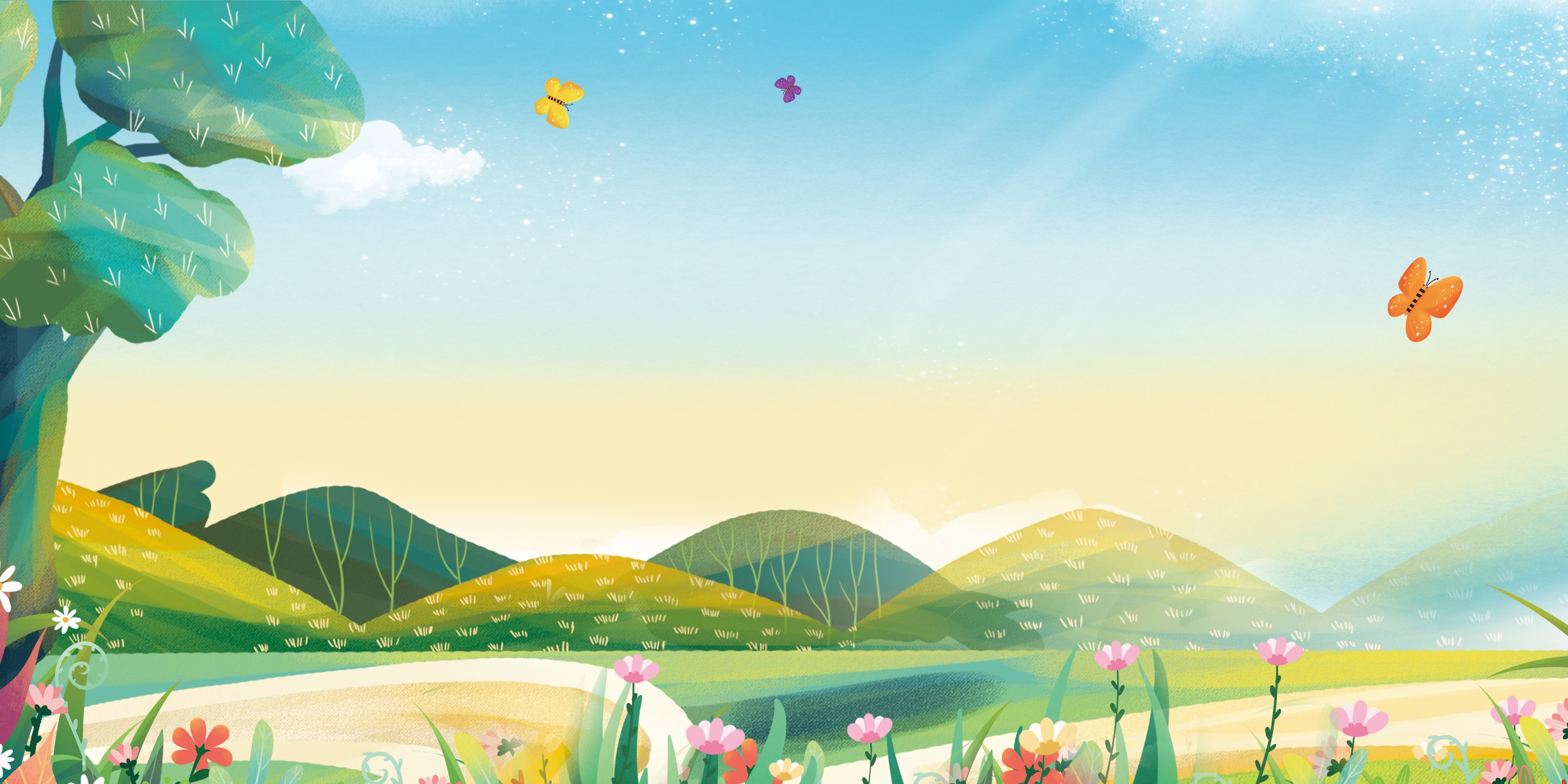 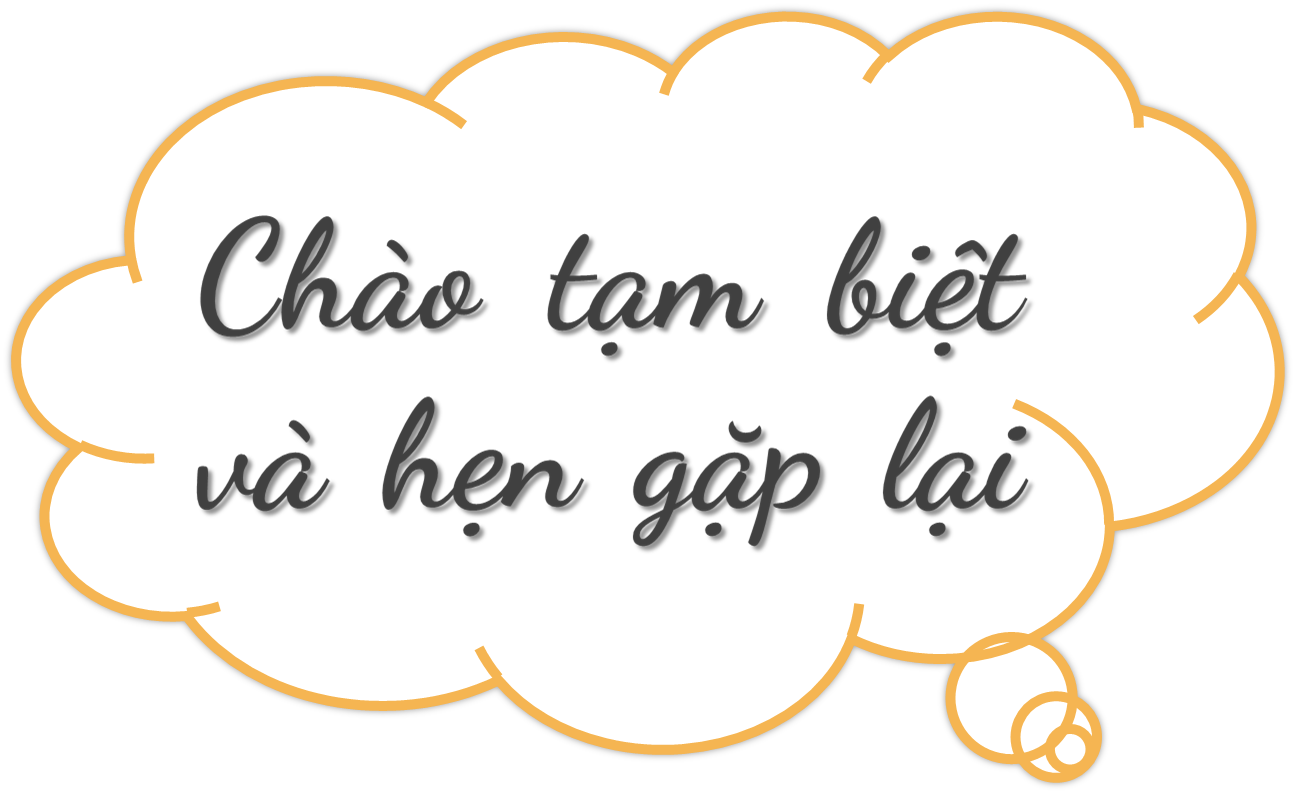 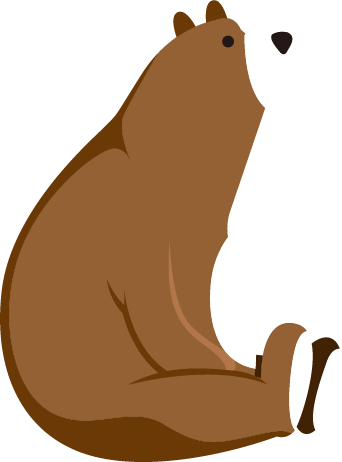 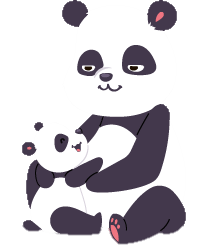 [Speaker Notes: Thiết kế: Hương Thảo – Zalo 0972.115.126. Các nick khác đều là giả mạo, ăn cắp chất xám.
Facebook: https://www.facebook.com/huongthaoGADT]